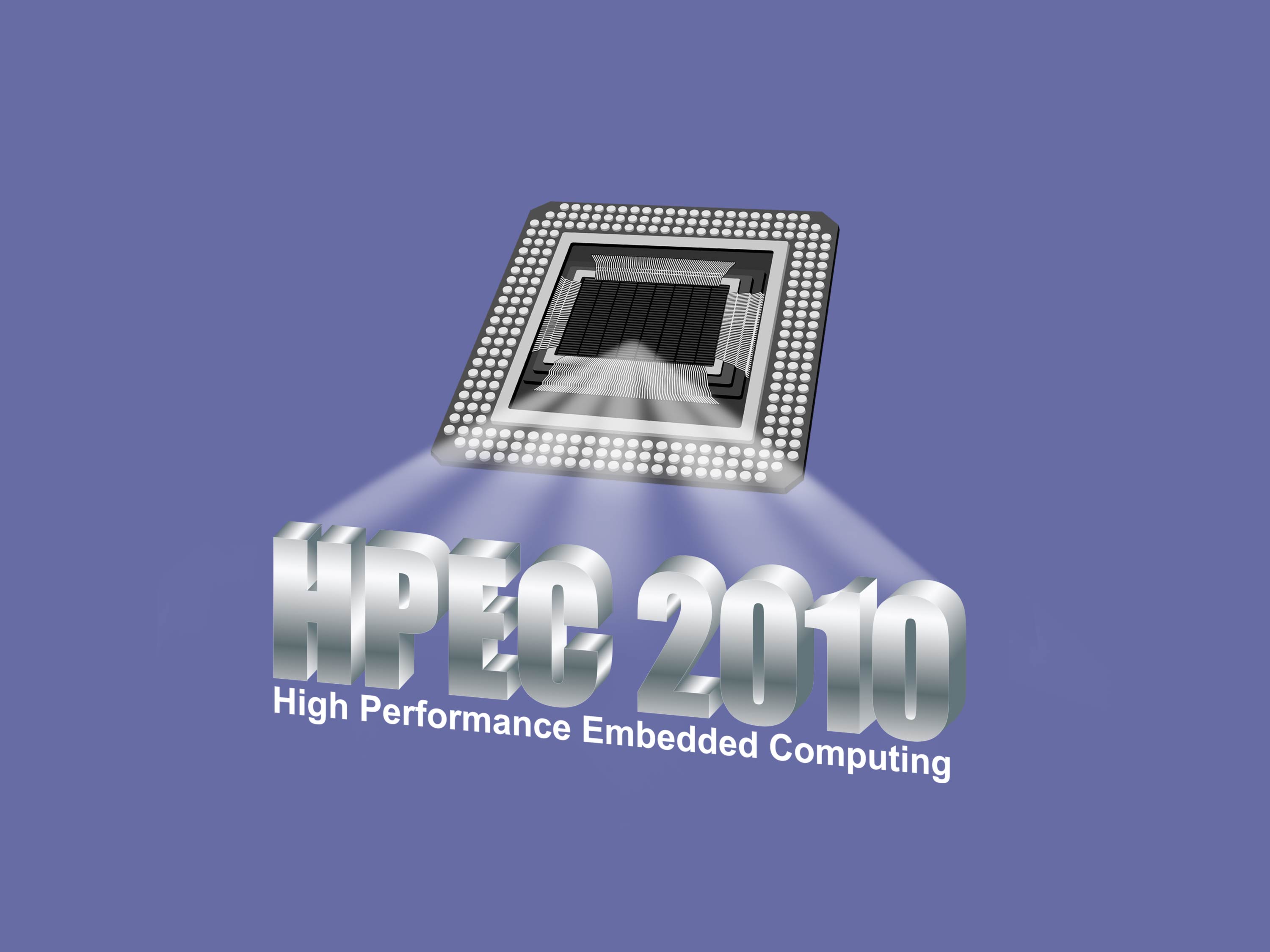 Agenda Highlights
Day 1
Wednesday
15 September
Mission Keynote Address – Dr. Peter Lee / DARPA TCTO
Session 1: GPU                                                          Focus 1: Novel Technologies                      Poster / Demo A:  GPU Technologies and Applications
Session 2: Many Core Processors                              Focus 2: U.S. Only & Networked Computing

Reception and Banquet (Burlington Marriott)
Banquet Presentation  – Professor Rahul Sarpeshkar / MIT
                                          Title: Analog and Bio-inspired Computation
Day 2
Thursday
16 September
Technology Keynote Address – Mr. Robert Bond / MIT Lincoln Laboratory
Session 3: Cloud Computing			Focus 3: GPU Frameworks
                     Poster / Demo B:  Cloud Technologies and Applications 

Session 4: Awards Session			
Panel:  ISR Clouds
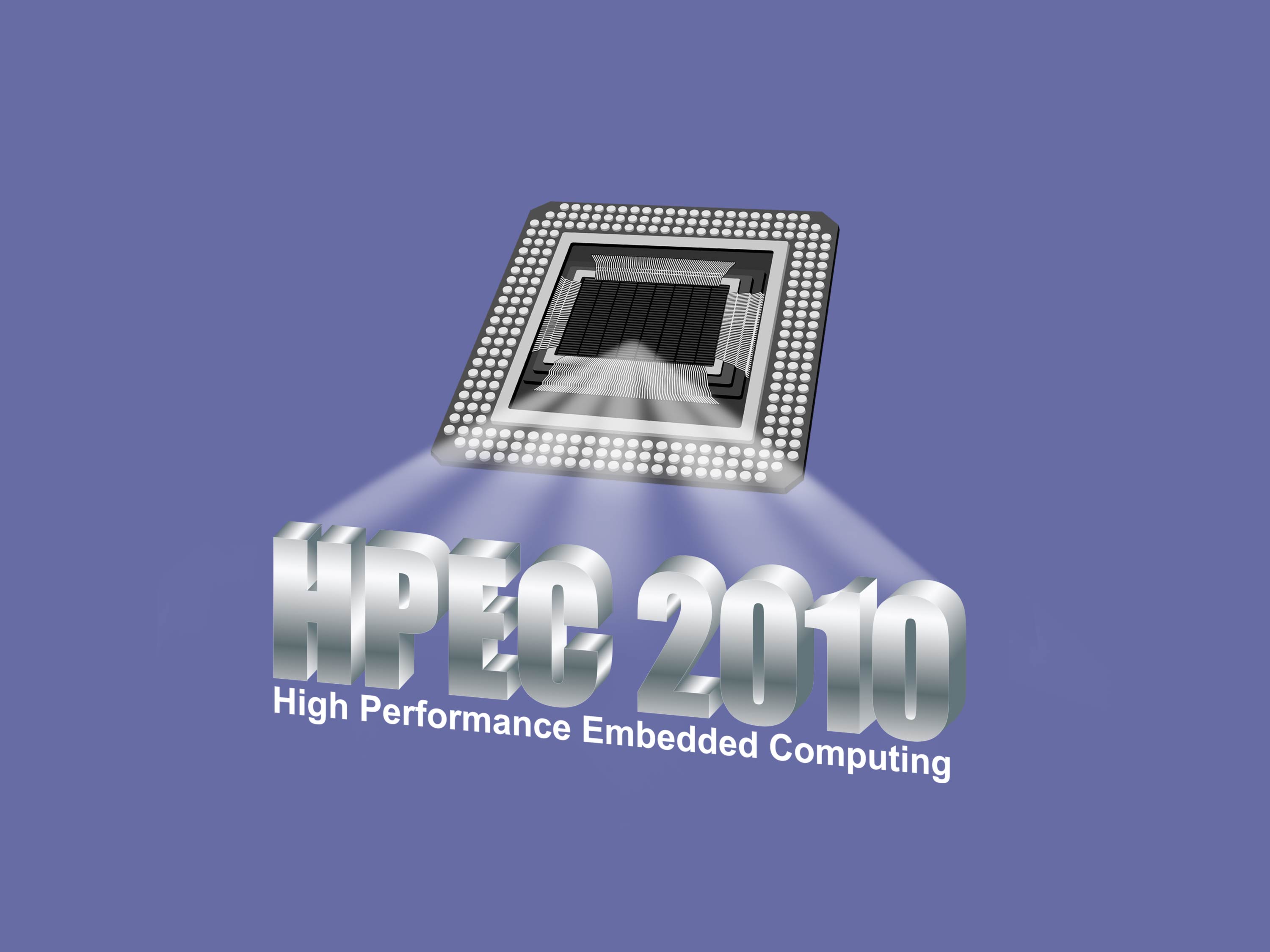